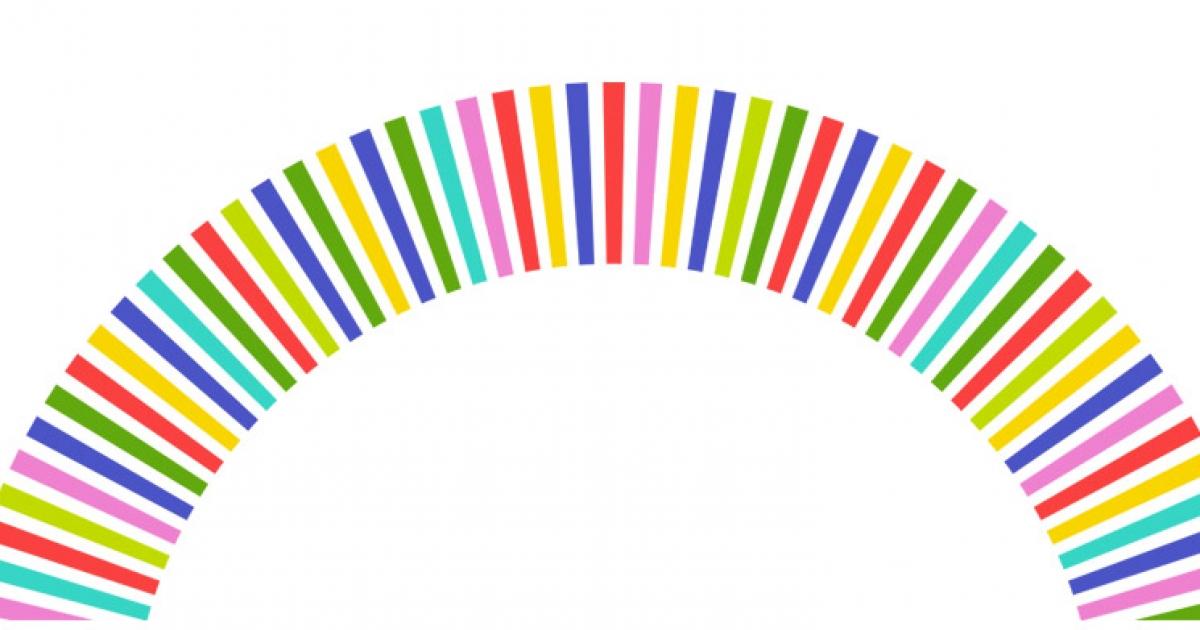 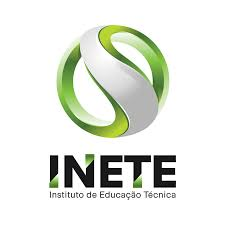 NOS
By: Inês, Ricardo, António e Pedro TG20
NOS is a Portuguese communications and entertainment group, founded in May 2014. It is the result of the merge between two of the largest national communication companies: ZON and OPTIMUS.
NOS offers solutions for all market segments (personal, residential and business).
History
Location
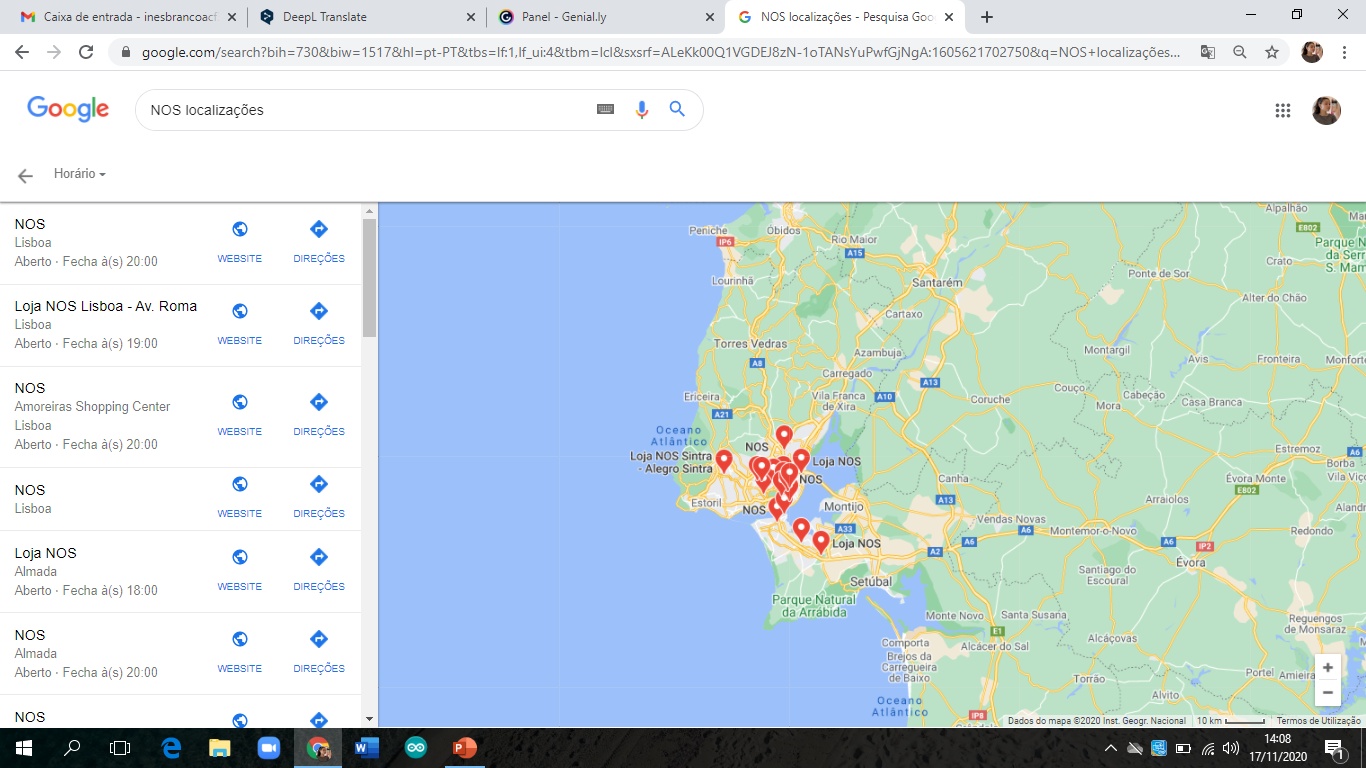 NOS is located in several points of the country, but mostly in the center of Portugal.
NOS headquarters is located in Campo Grande, Lisbon.
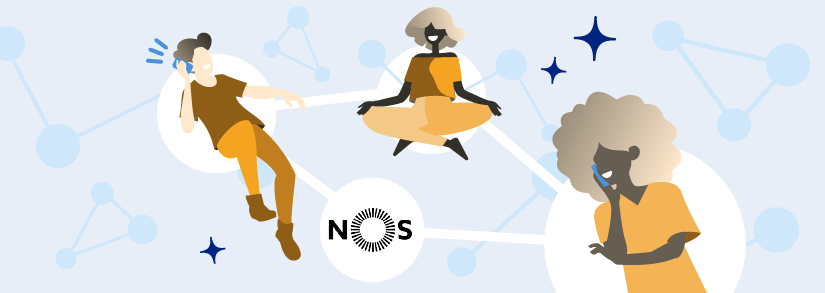 Market Visibility
At the end of 2019 NOS had 37.1% market share of subscribers. 
NOS has stood out through its innovative advertising, thus attracting thousands of clients.
Organizational Structure
NOS has a separate organizational structure for the different business areas:
NOS Comunicações, S.A.
NOS Lusomundo Audiovisuais, S.A.
NOS Lusomundo Cinemas, S.A.
NOS Lusomundo TV, S.A.
NOSPUB, Publicidade e Conteúdos, S.A.
NOS Technology, S.A.
NOS Towering, S.A.
NOS Sistemas (ex-Mainroad)
NOS Inovação
NOS Açores Comunicações, S.A.
NOS Madeira Comunicações, S.A.
SPORT TV, S.A.
DREAMIA, S.A.
ZAP